МКОУ СОШ с. Карман
 Дигорского района
Внеклассное мероприятие по химии «СВОЯ  ИГРА» для учащихся 8-10 классов
Учитель химии: Едзаева Л.М.
Развивающие цели:
побуждение учащихся к познавательной деятельности; 
развитие логического мышления; 
развитие сообразительности.
Воспитательная цель игры:
воспитание любознательности,     наблюдательности, внимательности, коллективизма.
Ход мероприятия:      

      Ведущий: Добрый день! Я приветствую всех. Мы начинаем интеллектуальную игру «Своя игра». 
      Уважаемые участники игры!
      Вас попрошу представиться, приветствуйте друг друга!
      Сегодня вы соперники, и вам придется туго,
      Но завтра в классе встретитесь и вы опять друзья!
      Вы знаниями наполнены, светлы, разумны лица;
      И знаний ваших силушку проверить мне пора.
      Для этого придется вам с соперником сразиться,
      Но запомните это не битва, а только лишь игра!
Представление первой команды:
«Орешек химии тверд , но все же мы не привыкли отступать! Нам расколоть его поможет простой девиз: «Хотим все знать»»
Представление второй команды:
«Пер аспера ад астра»(«Через тернии к звездам») 
       Ведущий:  Я вижу вы готовы, в бой рветесь, господа.
                    Скажу свое я слово, игру начнем тогда.
       А начать хочу словами Дистервега: «Не в количестве знаний заключается образование, а в полном понимании и искусном применении всего того, что знаешь». И так первый раунд.  Химия –знаковая наука.
Выступление первой команды
Весь мир большой
От А до Я
Земля и небо, ты и я.
Трава, песок и снегопад,
И ядер атомных распад,
И солнца свет,
И блеск Луны
В таблице той заключены.
И сложность в ней,
И простота,
Вселенной нашей красота.
Выступление второй команды
Без химии жизни, поверьте, нет. Без химии стал бы тусклым весь свет,С химией ездим, живем и летаем,В разных точках Земли обитаем,Чистим, стираем, пятна выводим,Едим, спим, и с прическами ходим,Химией лечимся, клеим и шьем,С химией мы бок о бок живем!Так что вы без нее пропадете,Если значение ее не поймете!
ПЕРВЫЙ РАУНД
1. Восстанови запись.
1. Цифра, стоящая перед формулой в уравнении - …
( коэффициент)
2. … - это вещества изменяющие свою окраску в зависимости от реакции среды.
(индикаторы)
3. Химический элемент может существовать в трёх формах: свободные атомы, простые вещества,  …  вещества.
(сложные)
4. На доске были записаны уравнения реакций, но кто - то стер часть записей. Необходимо их восстановить. 
CH3COONa + … = CH4 + …
(NaOH, Na2CO3)
5. По современным представлениям атом состоит из положительно заряженного … , вокруг которого вращаются отрицательные … .
(Ядра, электроны)
2. Зашифрованное вещество
1. Какой газ утверждает, что он – это не он?
(Неон)
2. Прочитав данное предложение, найдите в нем название предельного          углеводорода. «Смета  на  строительство нового объекта было утверждена»
(метан)
3. «Сухой лед» - это …
(Твердый оксид углерода ( IV))
4. Писатель Антуан де Сент-Экзюпери писал: У тебя нет ни вкуса, ни цвета, ни запаха, тебя невозможно описать, тобою можно наслаждаться, не ведая, что ты такое… Ты самое большое богатство на свете…” О чем писал Экзюпери?
(Вода)
5. «Желчь бога Вулкана» - это выражение о каком элементе?
(Сера)
3. Ребусы.
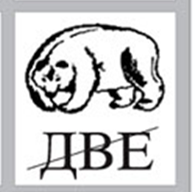 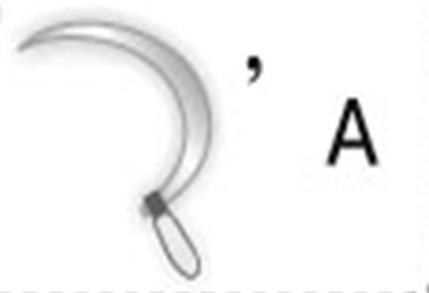 2. (Сера)
1. (медь)
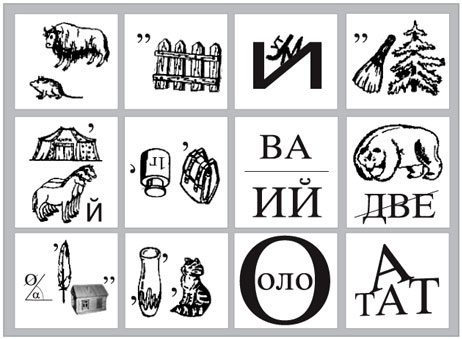 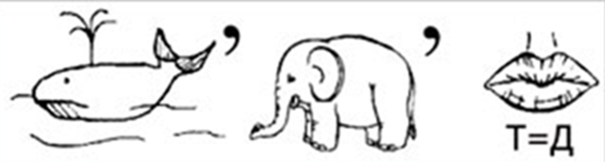 3. (никель)
4. (кислород)
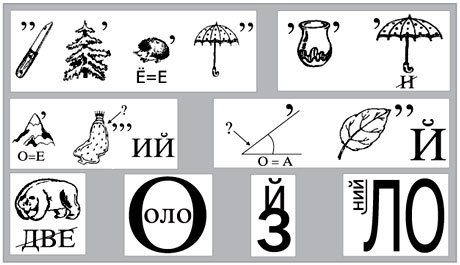 5. (железо)
4. Заряженные частицы
(атом )
1. Наименьшая частица вещества.
2. Свойство атома оттягивать электроны от другого атома.
(Электроотрицательность)
3. Элементарные частицы, движением которых обуславливаются свойства металлов проводить тепло и электрический ток.
(Электроны)
4. Что с переводе с греческого обозначает слово «ион»?
(Идущий)
5. Атомы с одинаковым зарядом атомного ядра, но с разной атомной массой.
(Изотопы)
ВТОРОЙ РАУНД
Перед участниками команд послание, которое вам нужно расшифровать с помощью Периодической системы химических элементов Д.И.Менделеева. Буквы текста зашифрованы порядковыми (атомными) номерами химических элементов. Необходимо найти этот элемент в таблице и записать первую букву его названия в пустую клеточку под цифрой:
Для первой команды:
24, 49, 12, 49, 4, 63, 16, 19, 49, 63,  , 88, 63, 18, 19, 52, 49, 74, Ы, ,11,18
Для второй команды:
74, 19, 92, 16,  , 84, 88, 76, 5, 50, 74, 18, 52, Ь,  , 11, 63, 3, Ь, 79, Я, !
Ведущий: Пока команды трудятся над расшифровкой послания, экспресс-конкурс для зрителей:
(радон)
1.Какой элемент всегда рад?
2.Какой газ утверждает, что он не он?
(неон)
(водород)
3.Какой элемент может воду «родить»?
4.Какой элемент состоит из «2-х животных»?
(мышьяк)
(уран)
5.Какой элемент «вращается» вокруг Солнца?
(титан)
Какой элемент является настоящим «гигантом»?
ТРЕТИЙ РАУНД
Ведущий: Задание – «Эстафета»
    Перед командами на 2-х половинках доски прикреплены по 5 химических знаков элементов – ваша задача, передавая друг другу мел по эстафете записать электронные формулы атомов этих элементов.
Жюри оценивает результаты.
Конкурс пословиц и крылатых выражений для болельщиков.
Кто из вас знает крылатые выражения, пословицы, по­говорки со словом «золото»? Назовите их.
Примеры:
1. Не все то золото, что блестит.
2. Мал золотник, да дорог.
3. Дружба дороже золота.
4. Мастер - золотые руки.
5. Золотая голова, золотой человек...
ЧЕТВЕРТЫЙ РАУНД
Написать уравнения реакций, определить их типы
ПЯТЫЙ РАУНД
Ведущий: Задание – «Ассорти»
    Перед командами в конвертах лежат по 25 карточек, на которых изображены молекулярные формулы веществ. Необходимо быстро рассортировать на простые и сложные вещества и определить % содержание кислорода в 5-ти сложных веществах: Li2O, Al(OH)3, H3PO4, O3, As, BaO, Ba(NO3)2, HeSO4, Al2(SO4)3, N2O, KHS, Zn(OH)2, Fe2O3, Fe(OH)3, HNO3, ClO3, Ag, Na3PO4, MnO, Ca(NO3)2, H2SiO3, Cr(OH)3, Ba(OH)2, Mg, Cl2.

Жюри оценивает результаты.
Заключительная часть
Жюри объявляет итоги конкурсов. Ведущий награждает победителей.
Литература 

1. Алексинский, В.Н. Занимательные опыты по химии [Текст]: Пособие для учителя / В.Н. Алексинский. -  М.: Просвещение, 1980. – 96 с.
2. Кузнецов, В.И. Химия на пороге тысячелетия [Текст] / В.И. Кузнецов // Химия в школе. - 1999. - №1. - С. 5-9.
3. Макаров, К.А. Химия и здоровье [Текст]: книга для внеклассного чтения учащихся 8-10 классов средней школы / К.А. Макаров. - М.: Просвещение, 1985. – 120 с.
4. Брейгер, Л.М., Предметные недели в школе. Химия.